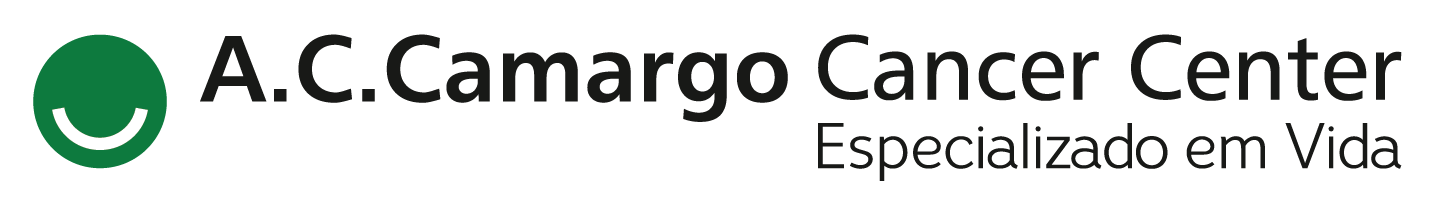 Encontro de Ciência e Inovação 2023
Descolonização pré-operatória pode reduzir a taxa de infecção do sítio cirúrgico nos pacientes submetidos a cirurgia de grande porte em cabeça e pescoço?
R. O. Neiva; H.F. Kohler; G. B. Carvalho
RESULTADOS E CONCLUSÃO
INTRODUÇÃO
OBJETIVO
Incluímos 401 pacientes, 103 (25,7%) foram descolonizados, enquanto 298 pacientes (74,3%) não. Havia 280 homens (60,8%) e 121 mulheres (30,2%), a idade méda foi de 61,6 anos (DP, 13,3 anos). O sistema público de saúde responde por 133 pacientes (33,2%) e privado 268 pacientes (66,8%). A duração da cirurgia variou de 75 a 1.410 minutos (média de 618,3 minutos, DP de 213,6 minutos). Infecção pós-operatória ocorreu em 168 pacientes (41,9%). Nos pacientes submetidos ao protocolo pré-operatório, a taxa de infecção pós-operatória foi de 37,9% contra 43,3% no grupo não tratado (p=0,397). A média de tempo de internação foi de 11,7 dias para pacientes tratados e 16,2 dias para pacientes não tratados (p=0,001). Um modelo de regressão linear revela protocolo de tratamento, retalhos microcirúrgicos e tipo de reembolso como significativos.
Conclusão: A descolonização pré-operatória não apresentou impacto nas taxas de incidência de infecção de sítio cirúrgico, entretanto o tempo de internação hospitalar foi significante menor no grupo dos pacientes descolonizados.
Os cânceres de cabeça e pescoço (CCPs) compreendem um grupo de neoplasias malignas que tem origem predominantemente nas células escamosas que revestem as mucosas da cavidade oral, orofaringe, hipofaringe e laringe. O tratamento cirúrgico é uma das etapas do tratamento multimodal, sendo consideradas de grande porte as que são necessárias as reconstruções microcirúrgicas, as mandibulectomias e as laringectomias totais. São procedimentos com tempos cirúrgicos prolongados e a ferida cirúrgica fica em contato com a saliva do trato aero digestivo superior (UADT), o que potencializa o risco de infecção do sítio cirúrgico (IFSC), que neste perfil de cirurgia pode variar de 10 a 45%, e o prolongado tempo de internação. 
     A descolonização pré-operatória, nos procedimentos ortopédicos e nas cirurgias de mama com indicação de uso de próteses, tem se mostrado eficiente para a redução das taxas de IFSC, entretanto não há consenso para as cirurgias de cabeça e pescoço. Essa descolonização, nos pacientes candidatos a cirurgia de grande porte de cabeça e pescoço, foi realizada no pré-operatório; com uso de clorexidine aquoso 0,12% 3 vezes ao dia na higiene oral, banho com Clorexidine degermante 2% uma vez ao dia evitando os olhos, ouvidos e cavidade oral, e Mupirocina 2% na mucosa nasal 3 vezes ao dia, sendo estes cuidados iniciados nos últimos 5 dias que antecedem a cirurgia.
Avaliar se a descolonização pré-operatória nos pacientes submetidos as cirurgias de grande porte em cabeça e pescoço diminuem a incidência de infecção de sítio cirúrgico e o tempo de internação hospitalar.
MÉTODOS
Coorte prospectivo com 401 pacientes submetidos a cirurgias alta complexidade em cabeça e pescoço no AC Camargo Cancer Center durante o período de 01 de janeiro de 2014 à 30 de setembro de 2022.
Os participantes foram selecionados através do banco de dados departamental – Logbook, com posterior revisão nos respectivos prontuários eletrônicos. Foram incluidos pacientes com idade ≥ a 18 anos, submetidos a cirurgia de cavidade oral ou orofaringe com reconstrução microcirúrgica, mandibulectomia com reconstrução microcirúrgica, laringectomia total ou faringo laringectomia total com reconstrução da neofaringe. Excluidos pacientes com colonização já conhecida por bactérias resistentes; e prontuários incompletos com ausência de informações para a adequada caracterização dos desfechos.
Referências: Franco R, de Matos LL, Kulcsar MA, de Castro-Júnior G, Marta GN. Influence of time between surgery and postoperative radiation therapy and total treatment time in locoregional control of patients with head and neck cancer: a single center experience. Clinics. 2020;75. doi:10.6061/clinics/2020/e1615

2. Lira RB, de Carvalho AY, de Carvalho GB, Lewis CM, Weber RS, Kowalski LP. Quality assessment in head and neck oncologic surgery in a Brazilian cancer center compared with MD Anderson Cancer Center benchmarks. Head & Neck. 2015;38(7):1002-1007. doi:10.1002/hed.24304